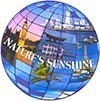 Программа поддержки международного спонсирования
(По вопросу участия в программе  обращайтесь к своим Д-М или ЧСД!)
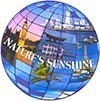 Внимание!!!Цель этой программы – дать возможность партнеру в любом ранге начать свой бизнес на международном рынке.
(По вопросу участия в программе  обращайтесь к своим Д-М или ЧСД!)
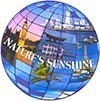 Участники: все лидеры, подписавшие лично новых активных международных партнеров 1-го уровня (сумма Л.О.>50 PV) в период с 1 декабря 2012 г. по 30 ноября 2013 г.(По вопросу участия в программе  обращайтесь к своим Д-М или ЧСД!)
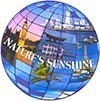 Критерии для определения победителя:
А) сумма личных объемов  новых международных партнеров  лидерской группы;
Формула для определения победителя:
X = A + (Bx200) + (Cx100) + (Dx500)
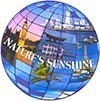 Критерии для определения победителя:В) количество новых активных(сумма Л.О.>50 P.V) партнеров 1-го уровня
Формула для определения победителя:
X = A + (Bx200) + (Cx100) + (Dx500)
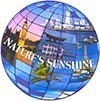 Критерии для определения победителя:С) количество новых активных (сумма Л.О.>50 P.V.) партнеров в других уровнях лидерской группы;
Формула для определения победителя:
X = A + (Bx200) + (Cx100) + (Dx500)
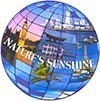 Критерии для определения победителя:D) количество новых лидеров из числа международных партнеров лидерской группы, подтвердивших свой ранг 2 и более месяцев
Формула для определения победителя:
X = A + (Bx200) + (Cx100) + (Dx500)
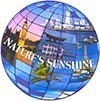 Критерии для определения победителя:А) сумма личных объемов  новых международных партнеров  лидерской группы; В) количество новых активных(сумма Л.О.>50 P.V) партнеров 1-го уровня  С) количество новых активных (сумма Л.О.>50 P.V.) партнеров в других уровнях лидерской группы; D) количество новых лидеров из числа международных партнеров лидерской группы, подтвердивших свой ранг 2 и более месяцев
Формула для определения победителя:
X = A + (Bx200) + (Cx100) + (Dx500)
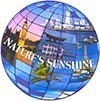 ВНИМАНИЕ!!!
Независимо от места, которое Вы займете в конкурсе, за каждые 2500 призовых баллов, накопленных в течение года, Вы получаете  
50 долларов
в счет любой международной конференции 2014года

(По вопросу участия в программе  обращайтесь к своим Д-М или ЧСД!)
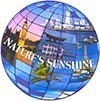 Пример
1. Сумма P.V. новых партнеров  Вашей лидерской группы
     составила 10 000 за все время действия программы.
2. Вы подписали лично за время действия программы
    12 новых партнеров с Л.О.>50 P.V..  
3. Партнеры Вашей лидерской группы  подписали за это    
    время 30 новых партнеров с Л.О.>50 P.V.
4. Один из международных партнеров  в Вашей    
    лидерской группе квалифицировался на ранг лидера  
    и подтвердил его 2 раза за время действия программы
Таким образом
Х=10 000+ (12х200)+(30х100)+(1х500)=
15 900 призовых баллов = 300 долларов
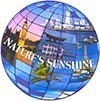 Подключайтесь к программеподдержки международного спонсирования!ВЫ МОЖЕТЕ!